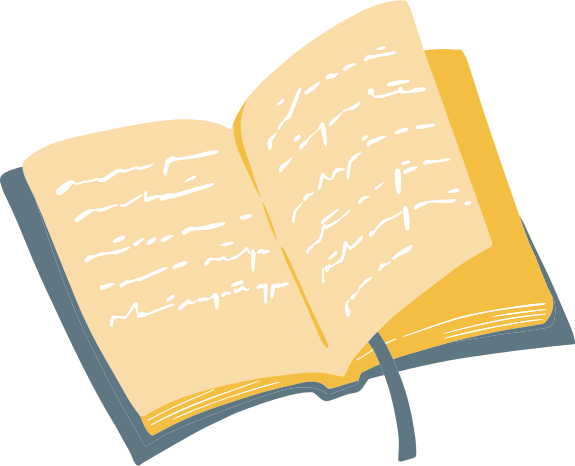 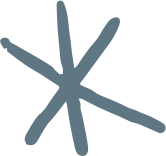 Ennis ISD
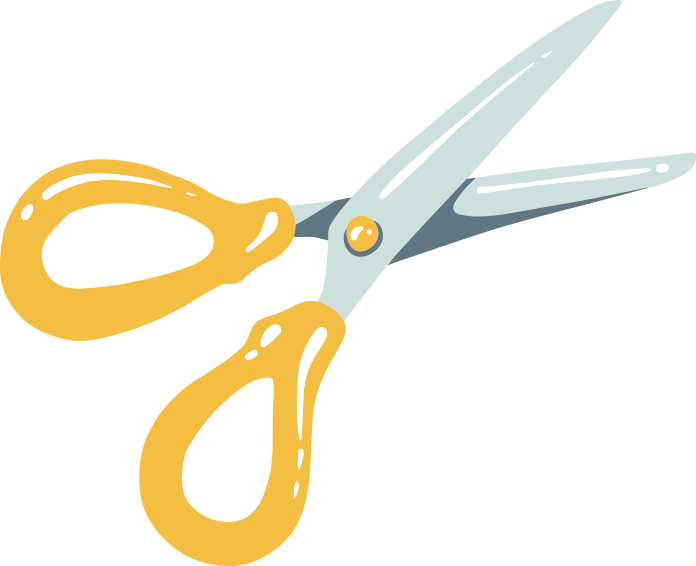 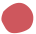 Welcome to the Annual Meeting of Title I, Part A Parents and Families
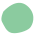 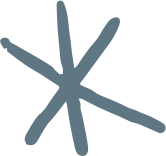 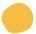 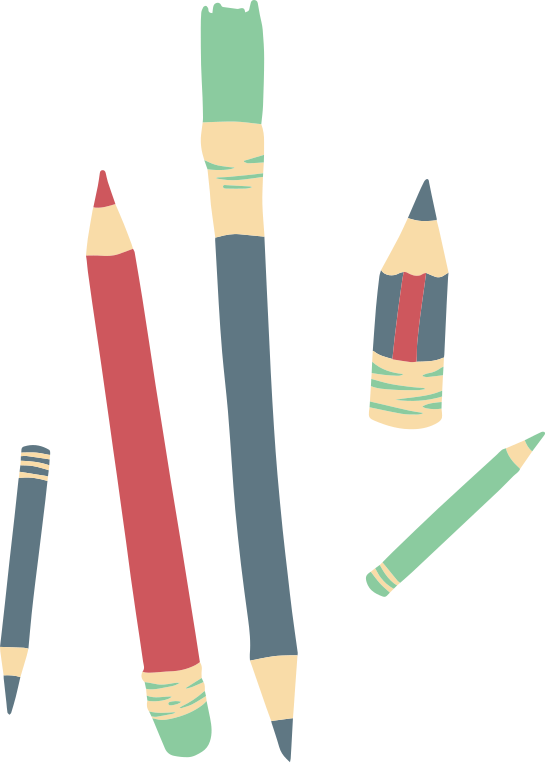 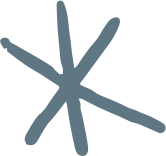 School Year 2020-2021
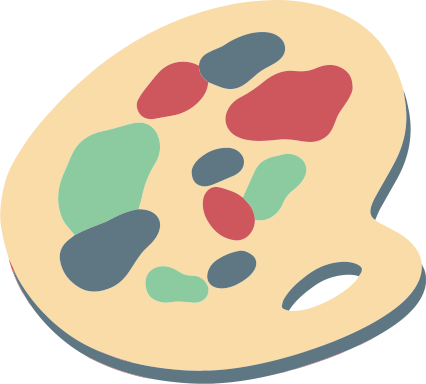 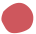 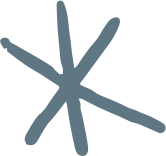 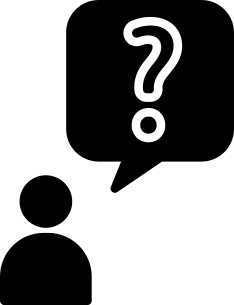 WHY ARE WE HERE?
THE EVERY STUDENT SUCCEEDS ACT(ESSA), TITLE I PART A, REQUIRES THAT EACH TITLE I SCHOOL HOLD AN ANNUAL MEETING FOR THE PARENTS AND FAMILIES OF CHILDREN WHO RECEIVE TITLE I SERVICES:

TO INFORM YOU OF THE SCHOOL’S PARTICIPATION IN TITLE I, PART A

TO EXPLAIN THE REQUIREMENTS OF TITLE I, PART A

TO EXPLAIN YOUR RIGHTS AND OPPORTUNITIES AS PARENTS AND FAMILIES TO BE INVOLVED IN YOUR CHILD’S LEARNING AND ACHIEVEMENT.
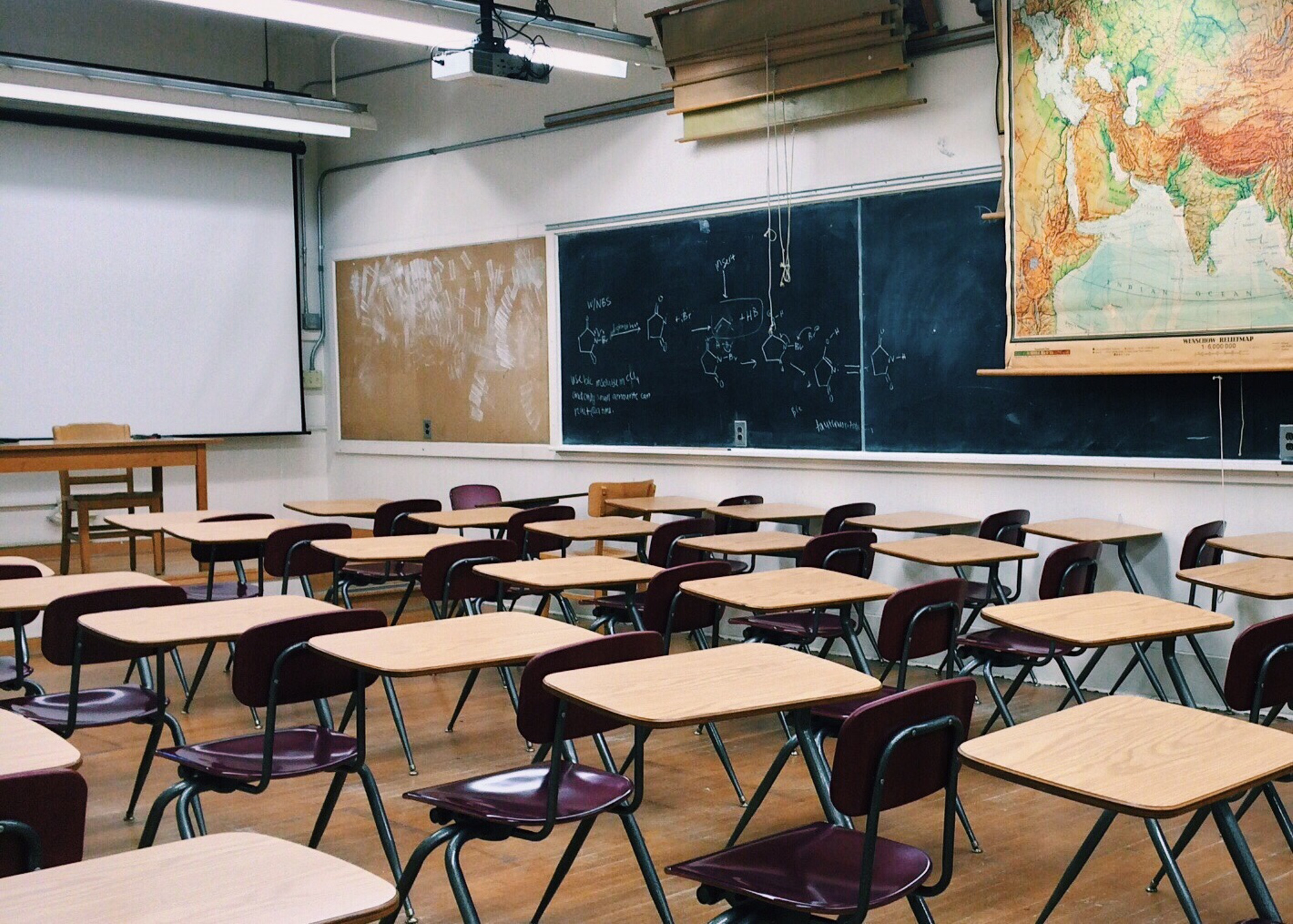 TITLE I IS A FEDERAL PROGRAM THAT PROVIDES SUPPLEMENTAL FUNDING TO THE STATE AND SCHOOL DISTRICTS. THE FUNDING IS FOR RESOURCES TO HELP SCHOOLS WITH HIGH CONCENTRATIONS OF STUDENTS FROM LOW-INCOME FAMILIES TO PROVIDE A HIGH-QUALITY EDUCATION THAT WILL ENABLE ALL CHILDREN TO MEET THE STATE'S STUDENT PERFORMANCE STANDARDS.
WHAT IS TITLE I?
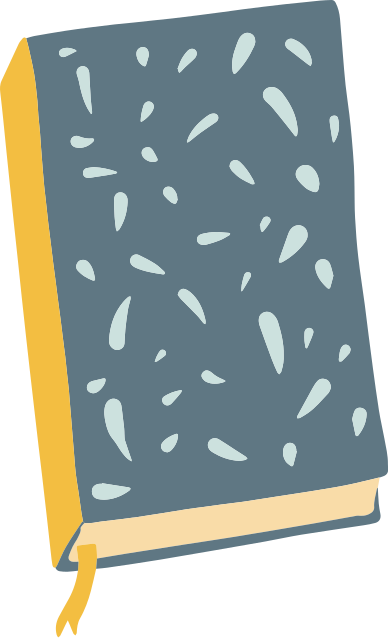 ALL 10 CAMPUSES HAVE SCHOOL-WIDE TITLE I PROGRAMS. THAT MEANS THEY RECEIVE FEDERAL FUNDS FROM TITLE I, PART A TO OFFER OPPORTUNITIES TO ALL STUDENTS. 

CROCKETT ECC

CARVER ECC

TRAVIS ELEMENTARY

HOUSTON ELEMENTARY

BOWIE ELEMENTARY

AUSTIN ELEMENTARY

MILLER INTERMEDIATE

LUMMUS INTERMEDIATE

ENNIS JUNIOR HIGH SCHOOL

ENNIS HIGH SCHOOL
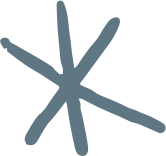 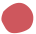 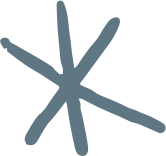 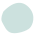 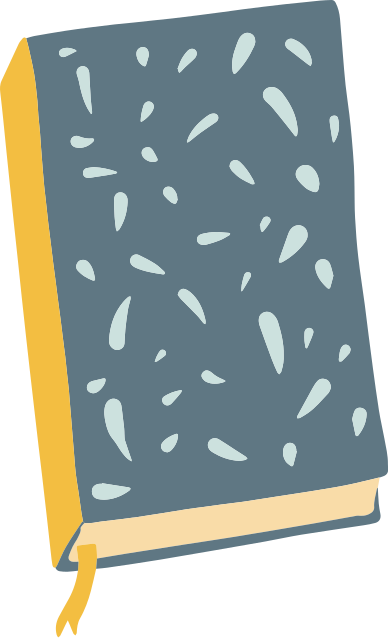 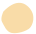 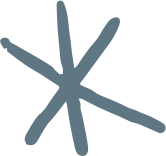 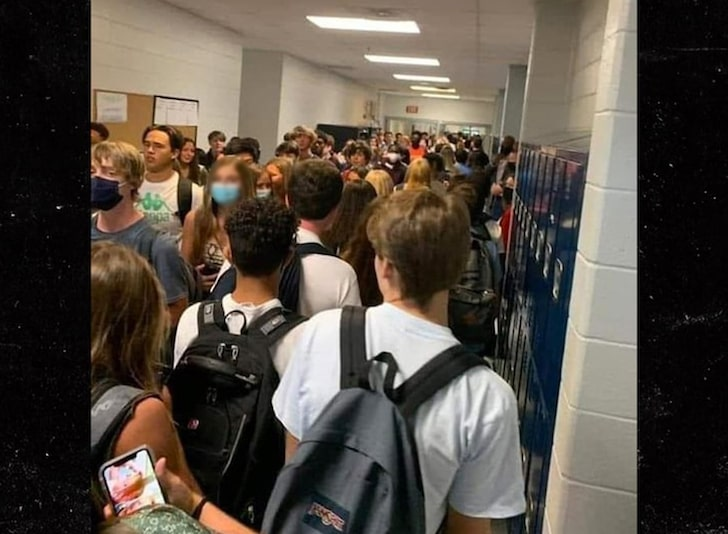 HOW DOES A SCHOOL BECOME ELIGIBLE?
CAMPUSES IN WHICH MORE THAN 40% OF THE STUDENTS RECEIVE FREE OR REDUCED LUNCH ARE ELIGIBLE FOR TITLE I FUNDS.

ALL STUDENTS BENEFIT FROM THE PROGRAMS AND/OR PERSONNEL FUNDED THROUGH TITLE I REGARDLESS OF ECONOMIC STATUS
A SCHOOL THAT RECEIVES TITLE I FUNDS MUST: 

CONDUCT OUTREACH TO ALL PARENTS AND FAMILIES

IMPLEMENT PROGRAMS, ACTIVITIES, AND PROCEDURES FOR THE INVOLVEMENT OF PARENTS AND FAMILIES

PARENT AND FAMILY ENGAGEMENT POLICY

SCHOOL-PARENT COMPACT
Teacher professional training
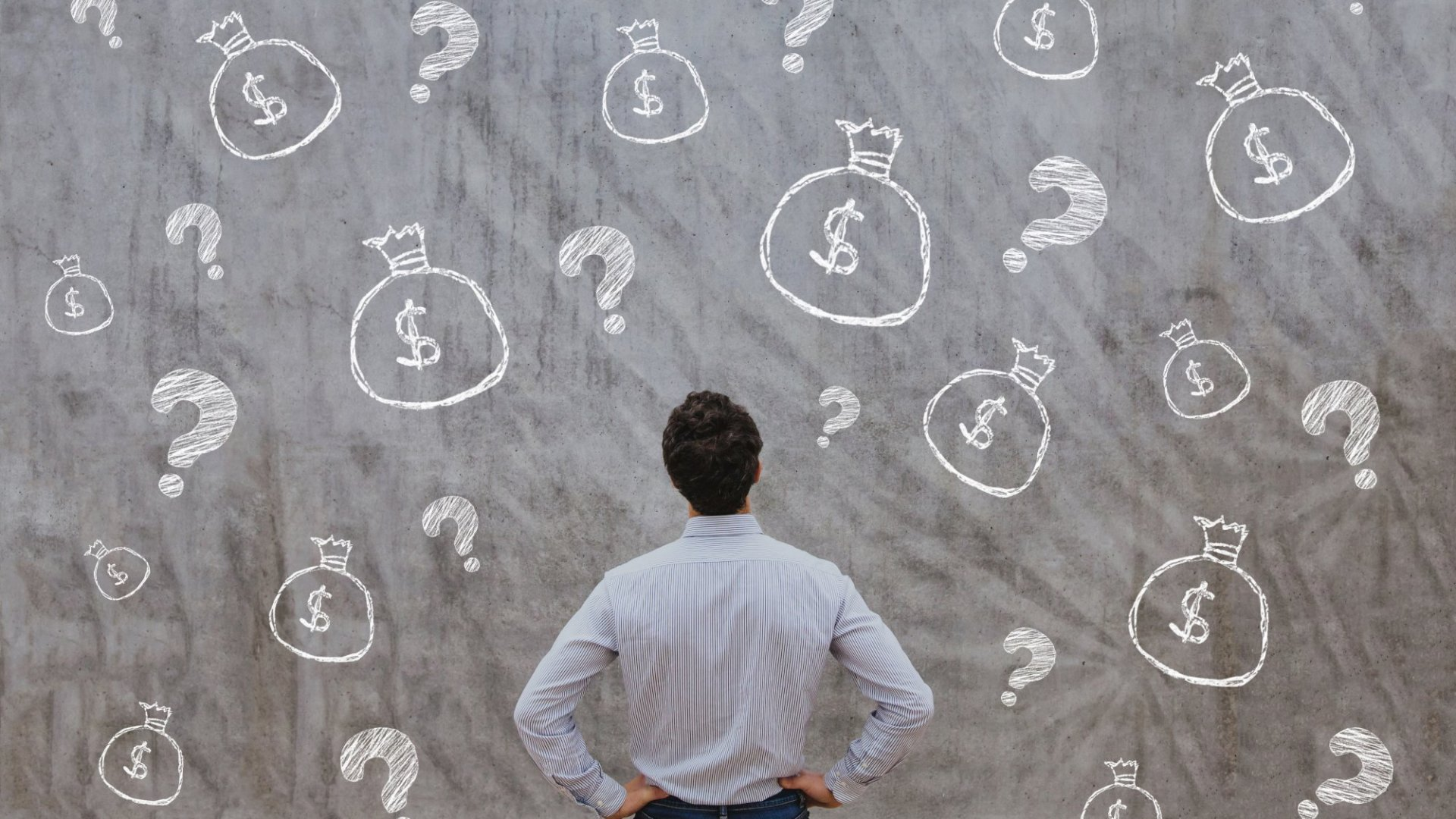 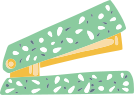 How are the funds used on campus?
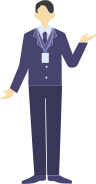 Hire additional professionals for interventions
Purchase additional materials and technology
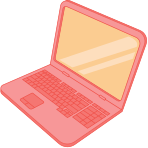 [Speaker Notes: chromebooks, software programs, classroom technology

materials for parent nights/workshops]
School- Parent Compact
The school-parent compact is a written agreement...

That addresses high-quality curriculum and instruction
That describes how parents and families, school staff, and students share the responsibility for improved student academic achievement
That stresses the importance of frequent communication between school and home, and the value of parent-teacher conferences (required in elementary schools)
That affirms the importance of parents and families in decision relating to the education for their children
Title I parents have the right to be involved in the development of the the school-parent compact
THE PARENT & FAMILY ENGAGEMENT POLICY ADDRESSES HOW THE SCHOOL WILL IMPLEMENT THE PARENT AND FAMILY ENGAGEMENT PROGRAM WHICH INCLUDES:

PROVIDING TIMELY INFORMATION ABOUT PARENTS AND FAMILY ENGAGEMENT ACTIVITIES

PROVIDING INFORMATION TO PARENTS ABOUT CURRICULUM AND ASSESSMENT

IF REQUESTED, PROVIDING ADDITIONAL MEETINGS WITH PARENTS TO DISCUSS DECISIONS FOR THE EDUCATION OF THEIR CHILD

INFORMING TITLE I PARENTS OF THEIR RIGHT TO BE INVOLVED IN THE DEVELOPMENT OF THE SCHOOL POLICY
Parent and Family Engagement Policy
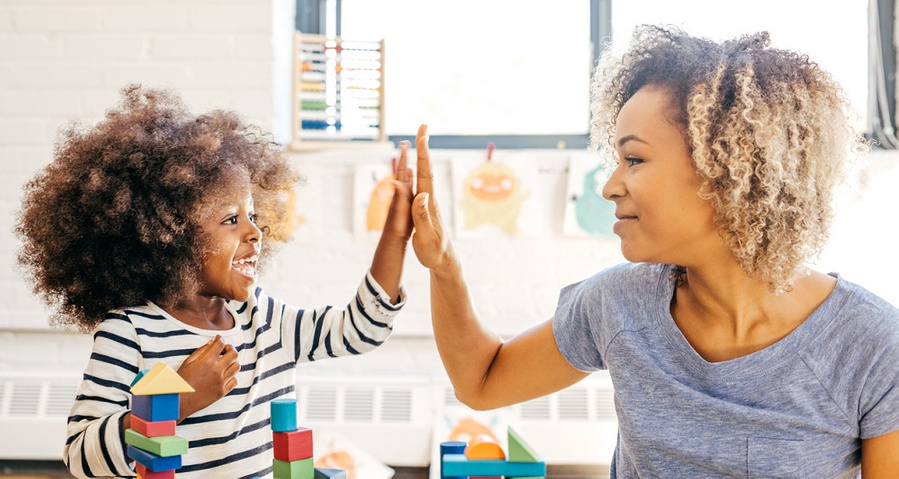 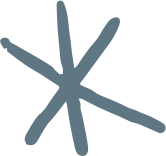 Parent and Family Engagement
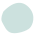 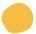 A portion of the Title I, Part A funds are allocated for parent and family engagement.

10% of the funds allocated to parent and family engagement are used for system-wide initiatives and administrative expenses related to parent and family engagement.
90% of the parent and family engagement funds must be allocated to the Title I schools in the district to implement school-level parent and family engagement
Title I parents have the right to be involved in the decisions regarding how these funds will be used for parent and family engagement activities
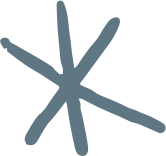 Student Benefits
Higher grades and test scores
More likely to do homework
Better attendance
Fewer placement in special education
More positive attitudes and behavior
Higher graduation rates
Greater enrollment on postsecondary education
Benefits of Parent and Family Engagement
Parent Benefits
Increases confidence in the school
More confident in their parenting skills
Creates a home environment that encourages learning
Encourages them to advance their own education
School Benefits
Improved teacher morale
Higher ratings of teachers by parents
More support from families
Higher student achievement
Better reputations in the community
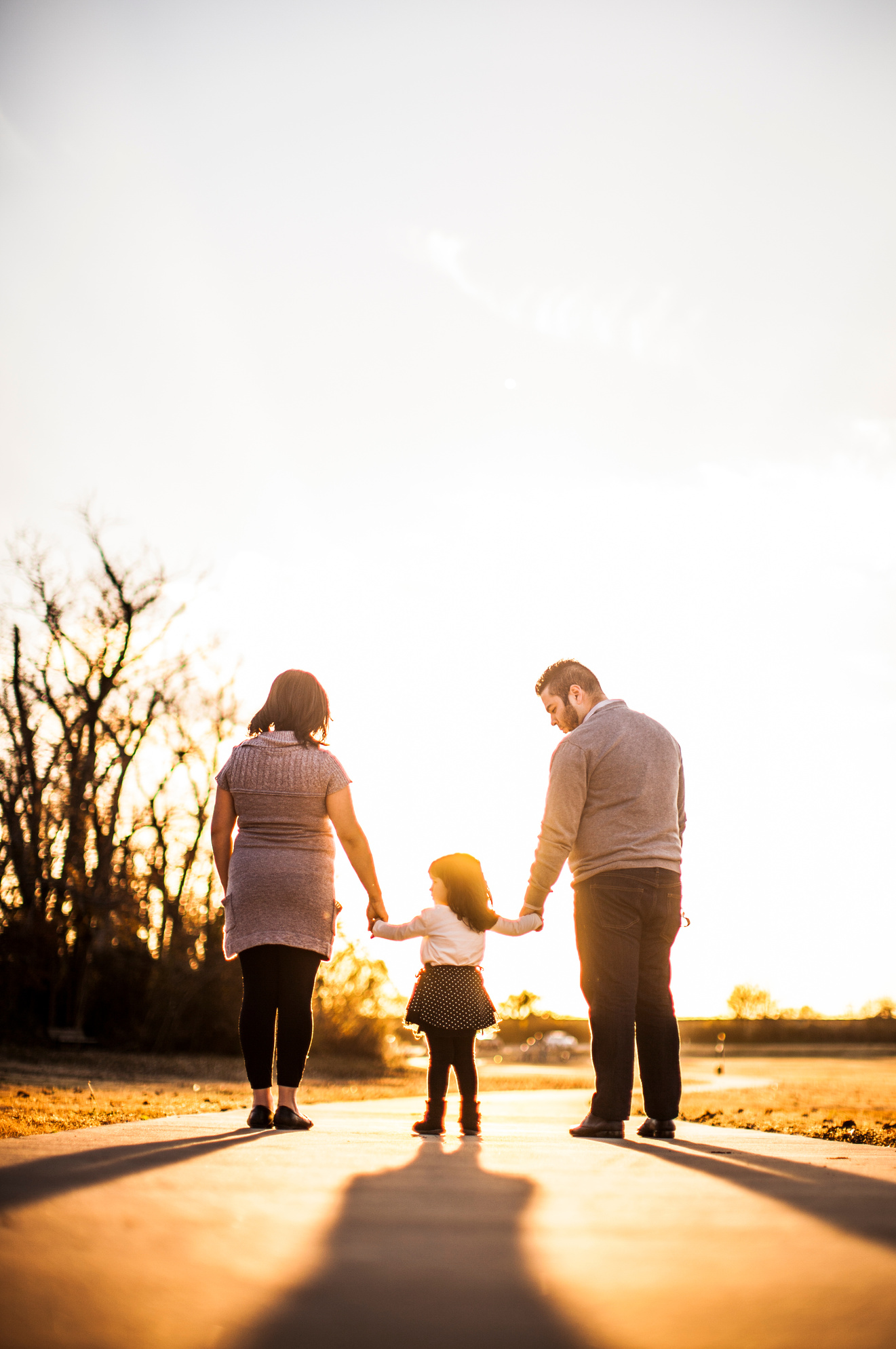 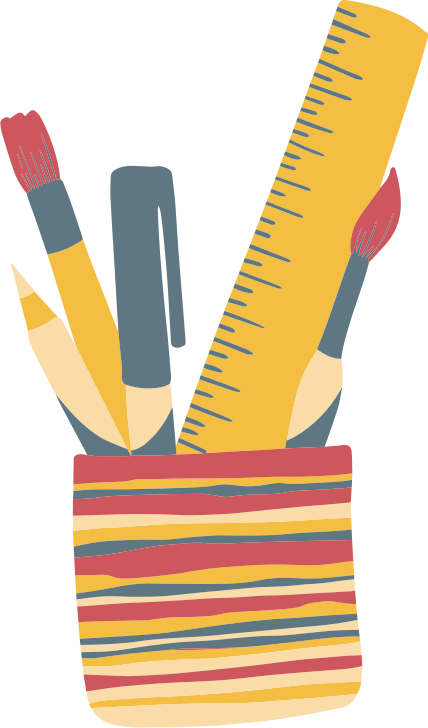 How can you help?
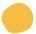 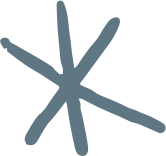 Be involved...

Stay in contact with your child's teacher and campus administrators 
Attend parent meetings/conferences
Utilize the campus/district webpages and social media
Update your contact information with your child's school
Volunteer when you can
Talk to your child; ask questions; check their folders
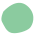 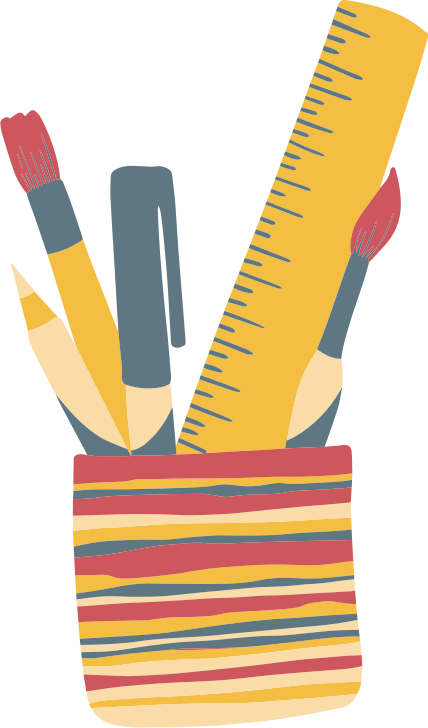 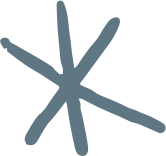 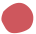 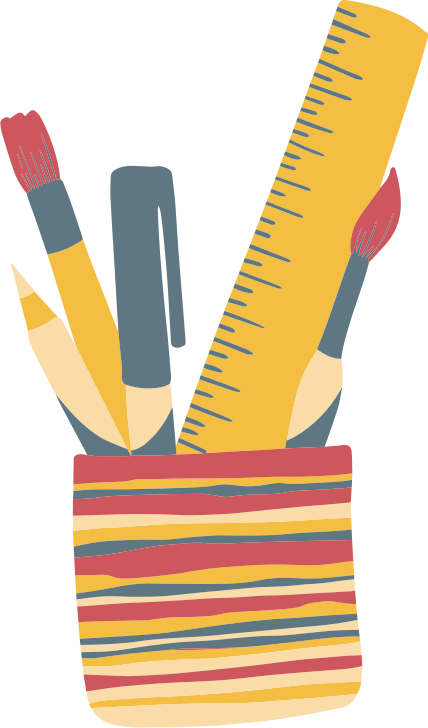 Annual Evaluation
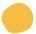 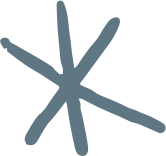 The content and effectiveness of the Parent and Family Engagement Policy must be evaluated annually. This includes:
Identifying barriers to participation in parental involvement
Collecting data and input
-Parent questionnaires and surveys
-Focus groups
-Parent advisory committee input
Reporting findings to parents and families and using those results to revise the Parent and Family Engagement Policy and School-Parent Compact
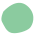 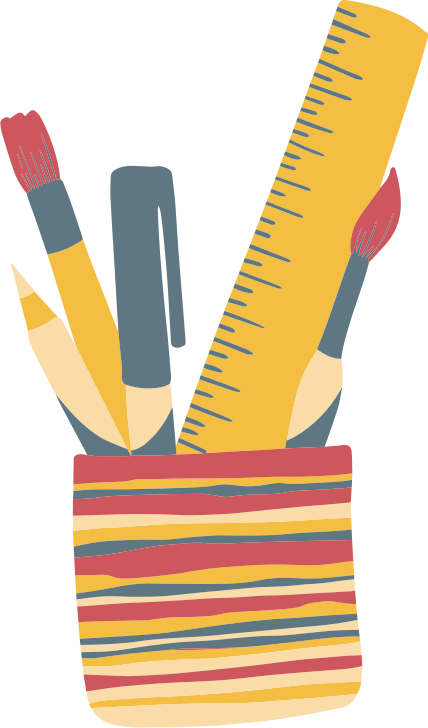 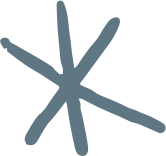 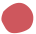 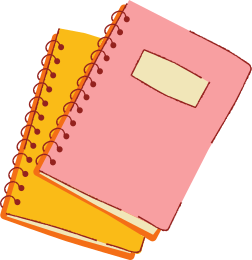 Curriculum
ENNIS ISD FOLLOWS THE STATE ADOPTED TEKS. WE
FOLLOW THE SCOPE AND SEQUENCE IN THE TEKS RESOURCE
PROGRAM. EACH DEPARTMENT OF TEACHERS ALIGN CLASS
INSTRUCTION, ACTIVITIES AND ASSESSMENTS TO THE STATE
STANDARDS.
TEKS Resource System Parent Portal
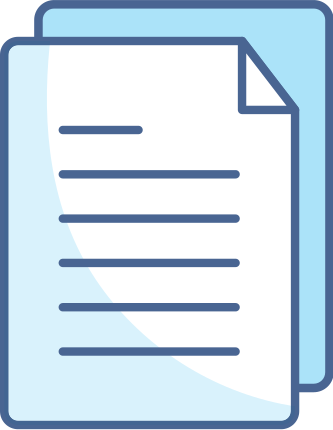 Informal daily questioning, exit tickets and class participation
Unit test at the conclusion of units or concepts
Semester Common based Assessments/Exams
Mock or released STAAR test
Universal screeners for reading levels.
Assessment
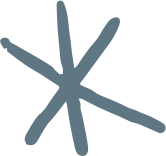 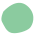 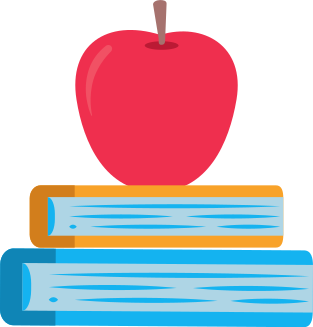 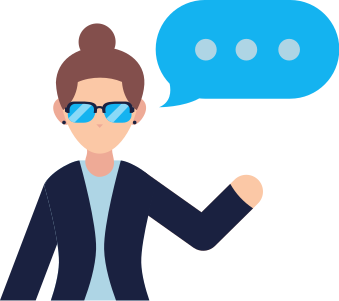 Teacher Qualifications
Schools are required to notify parents that they have the right to request information regarding the qualifications of their child’s teacher

Parents must follow the school procedure to request this information

Check with your school office or district office to make this request
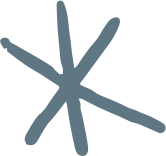 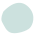 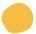 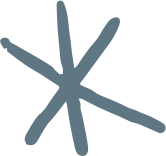 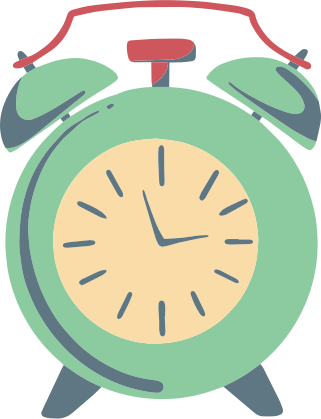 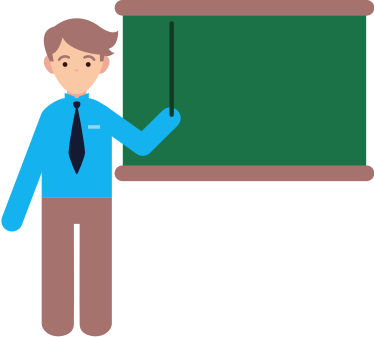 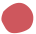 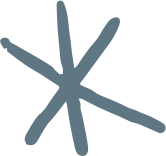 [Speaker Notes: Introduction]
Who do I contact?
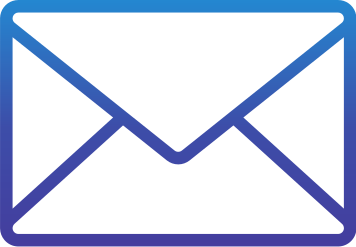 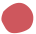 Crockett ECC (972) 872-7131
Carver ECC (972) 872-3730
Travis Elementary (972) 872-7455
Houston Elementary (972) 872-7285
Bowie Elementary (972) 872-7234
Austin Elementary (972) 872-7190
Miller Intermediate (972) 872-3775
Lummus Intermediate (972) 872-7060
Ennis Junior High (972) 872-3850
Ennis High (972) 872-3500

District Parent Liaison (972) 872-7336
kimberly.procell@ennis.k12.tx.us
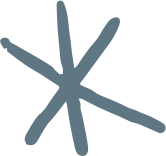 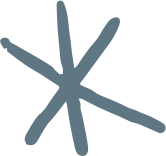 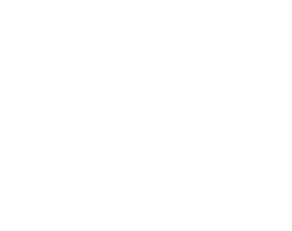 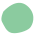 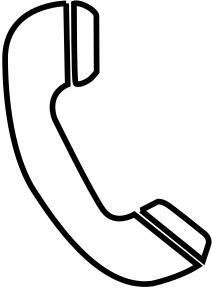 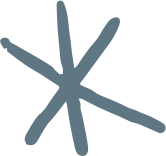 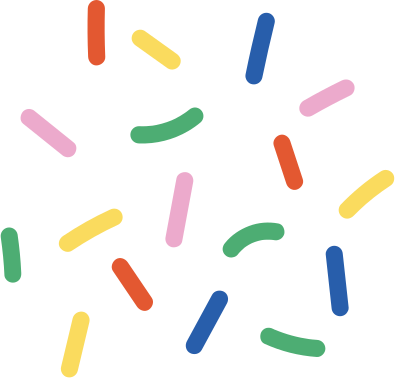 Thanks for attending!
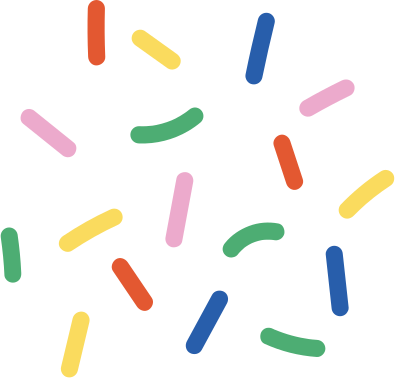